NXT-G – Data Collection and AnalysisPendulum Motion
Data Logging
Pendulum Data Logging Program
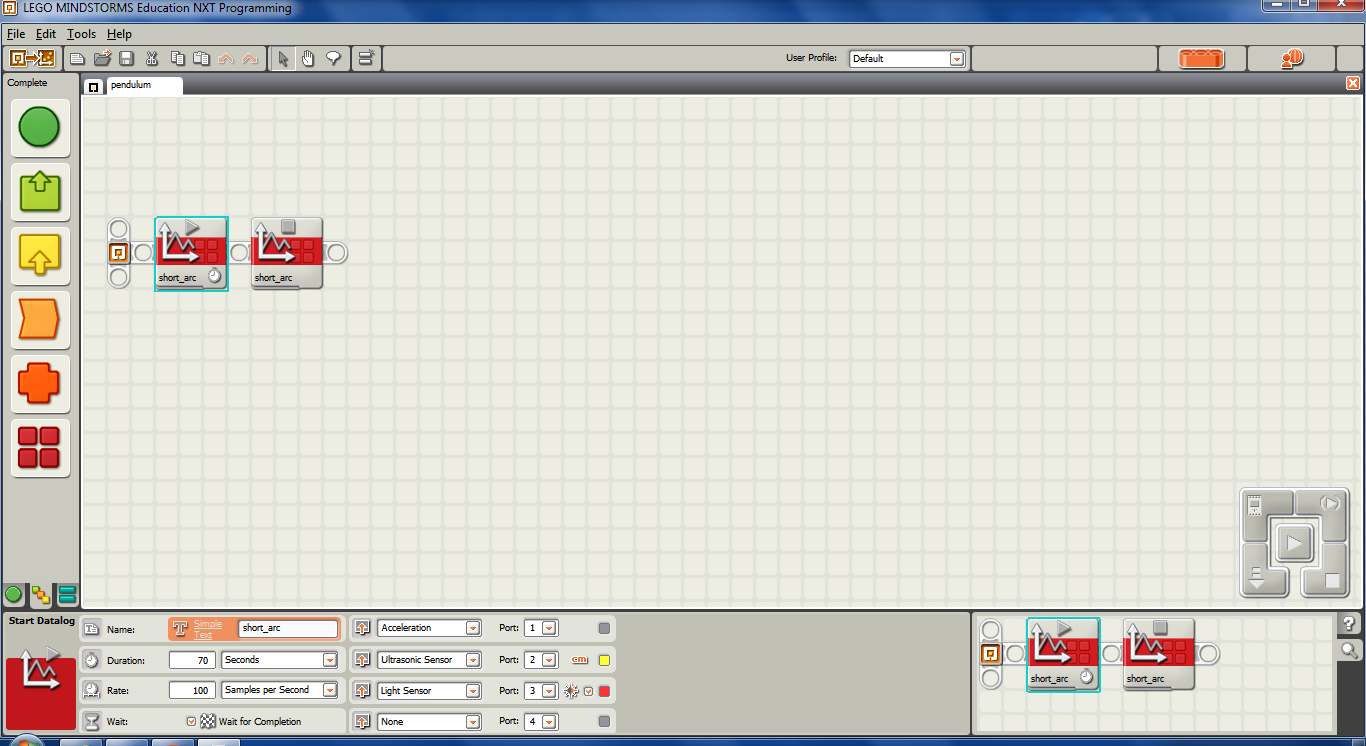 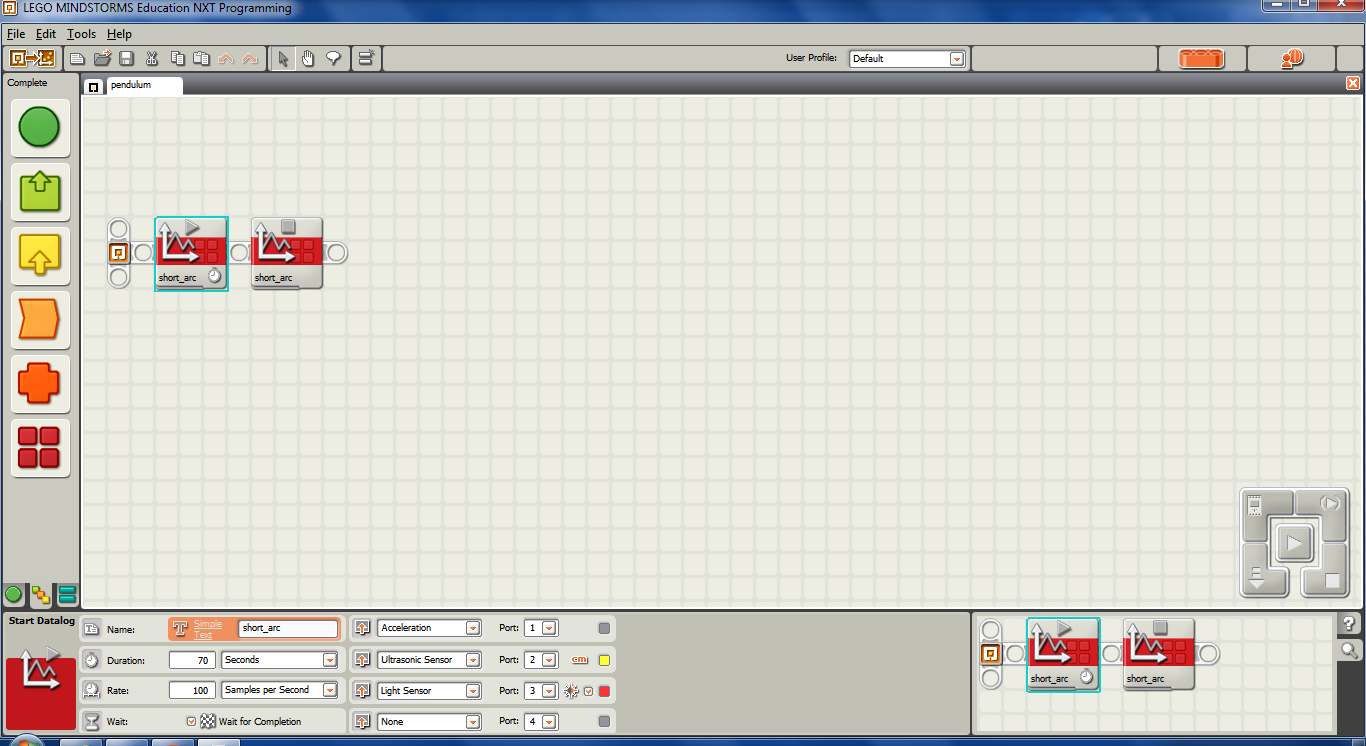 2
Application
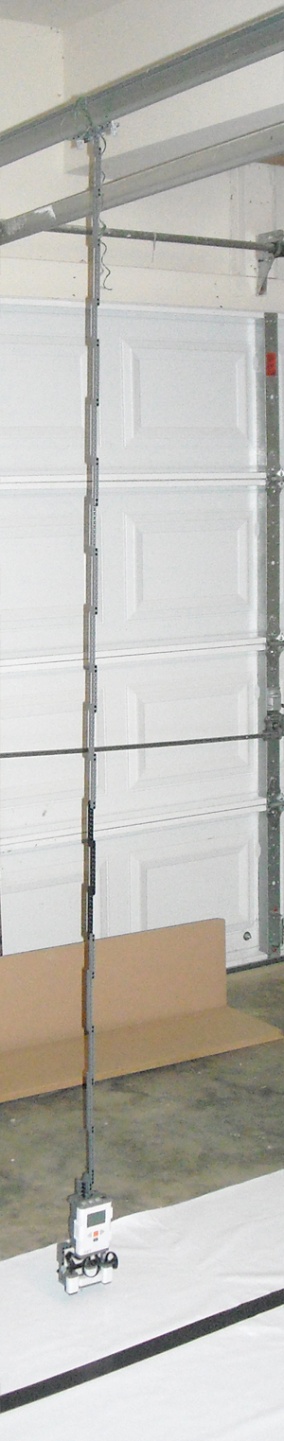 Measuring period of a pendulum common exercise for students

Period = 2π √(L/g)
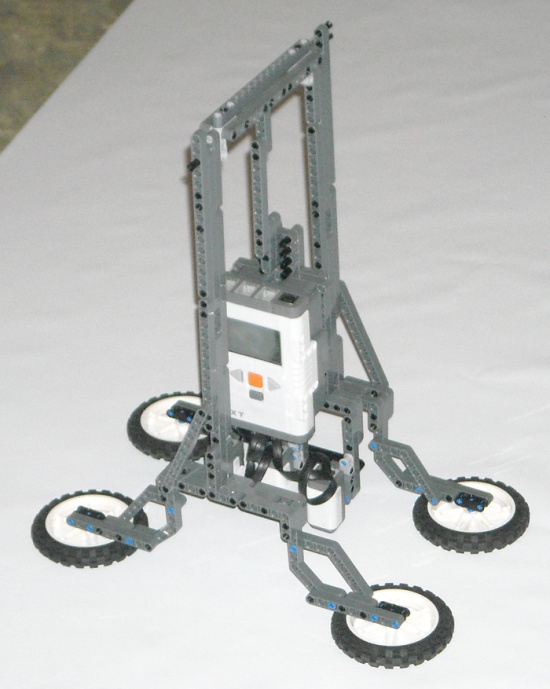 12 ½ inches
84 ½ inches
[Speaker Notes: Exercise taken from Physics with Robotics by William Church, Tony Ford, and Natasha Perova. 
Section 4.6 Swinging with Gravity
http://www.physicswithrobotics.com/Home]
Pendulum Data
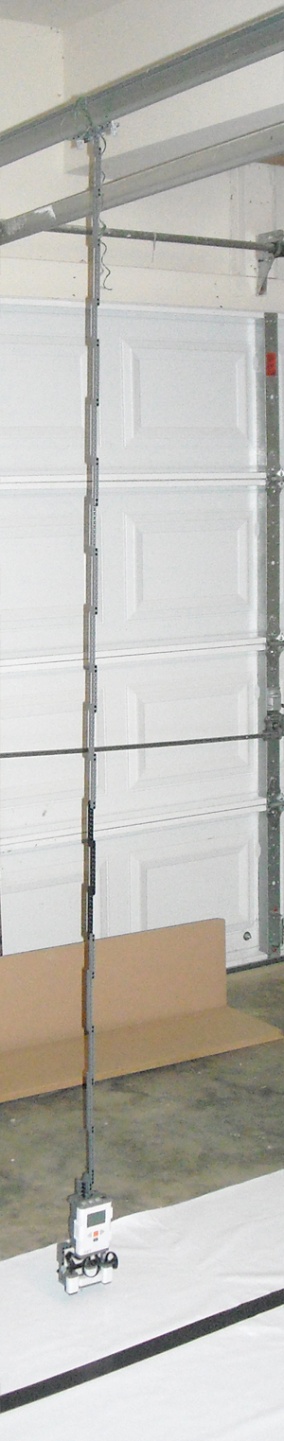 84 ½ inches
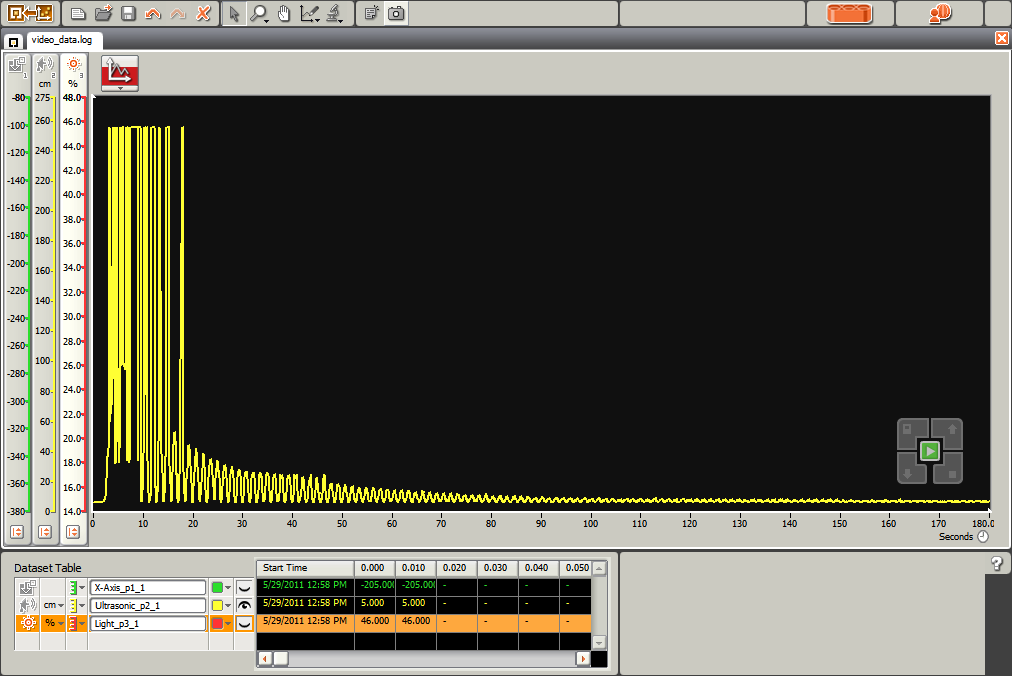 Ultrasonic sensor
[Speaker Notes: Exercise taken from Physics with Robotics by William Church, Tony Ford, and Natasha Perova. 
Section 4.6 Swinging with Gravity
http://www.physicswithrobotics.com/Home]
Pendulum Data
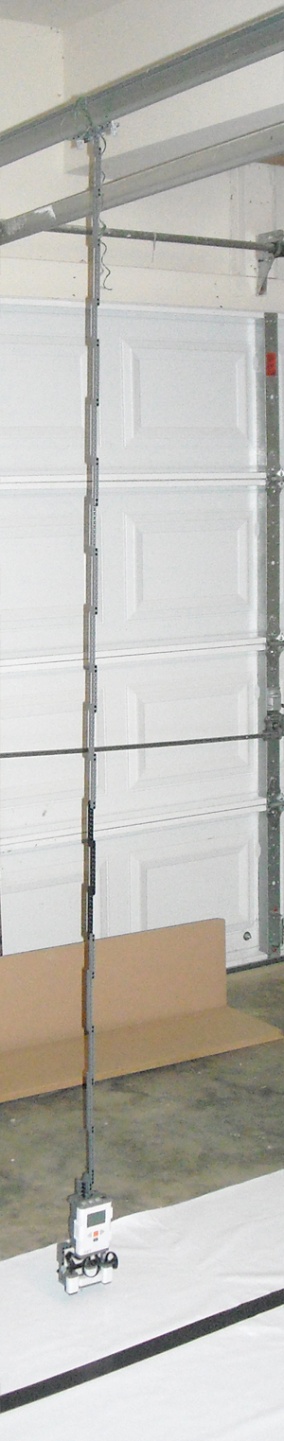 84 ½ inches
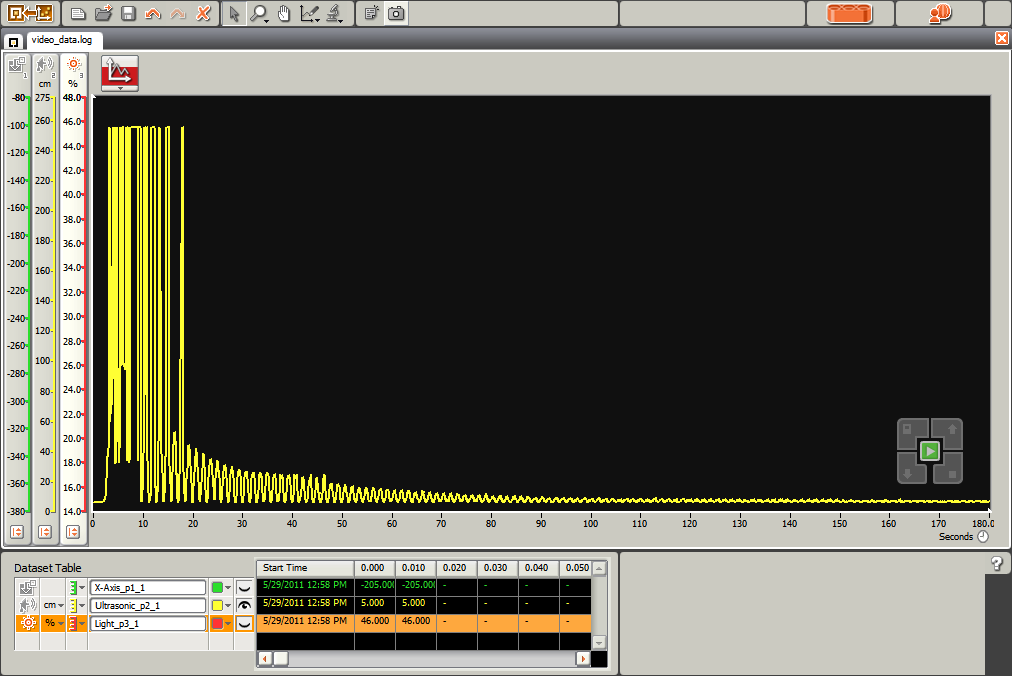 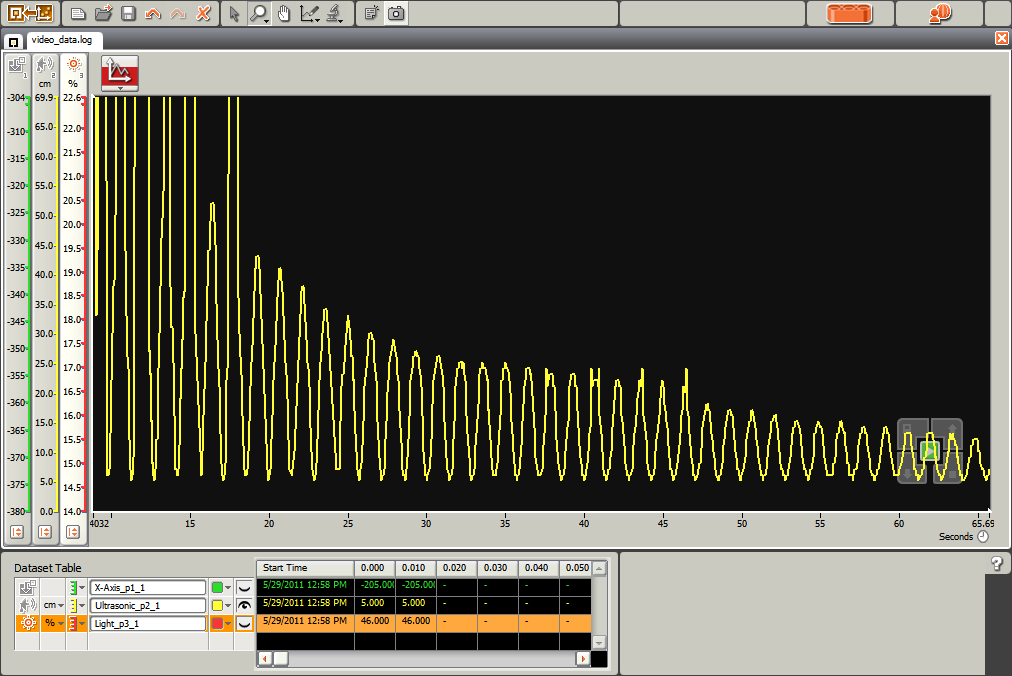 Ultrasonic sensor
[Speaker Notes: Exercise taken from Physics with Robotics by William Church, Tony Ford, and Natasha Perova. 
Section 4.6 Swinging with Gravity
http://www.physicswithrobotics.com/Home]
Pendulum Data
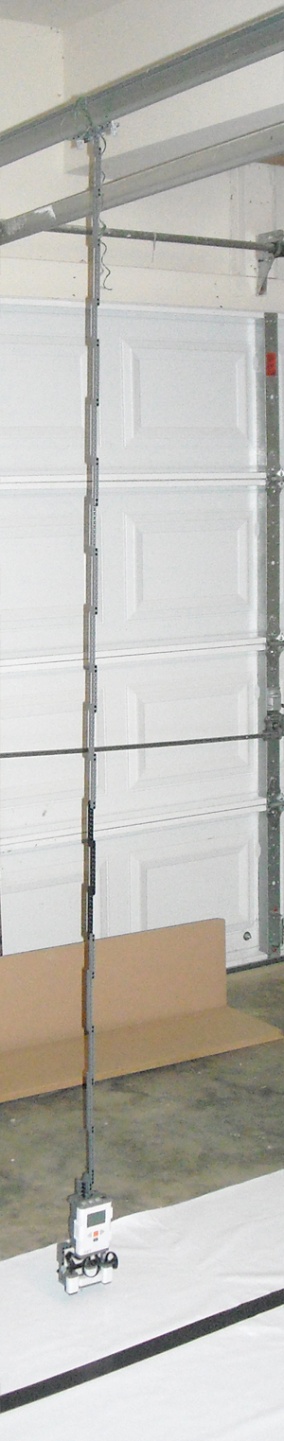 84 ½ inches
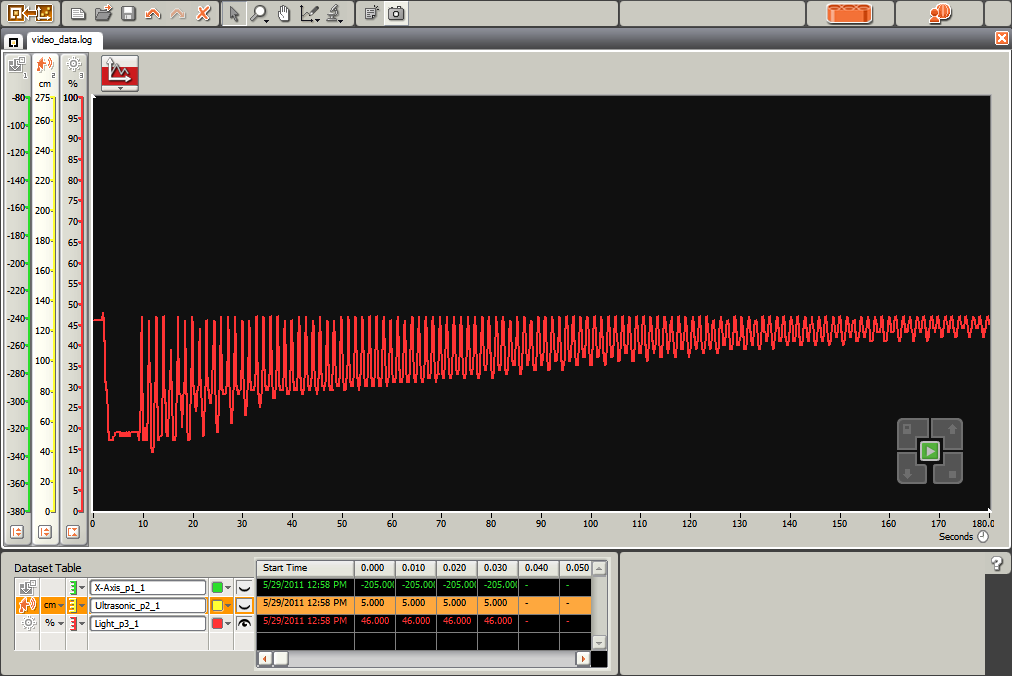 Light sensor
[Speaker Notes: Exercise taken from Physics with Robotics by William Church, Tony Ford, and Natasha Perova. 
Section 4.6 Swinging with Gravity
http://www.physicswithrobotics.com/Home]
Pendulum Data
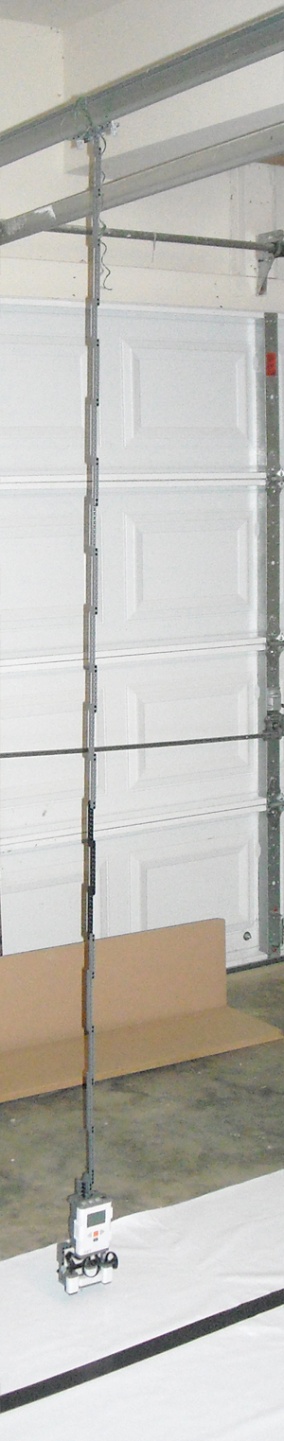 84 ½ inches
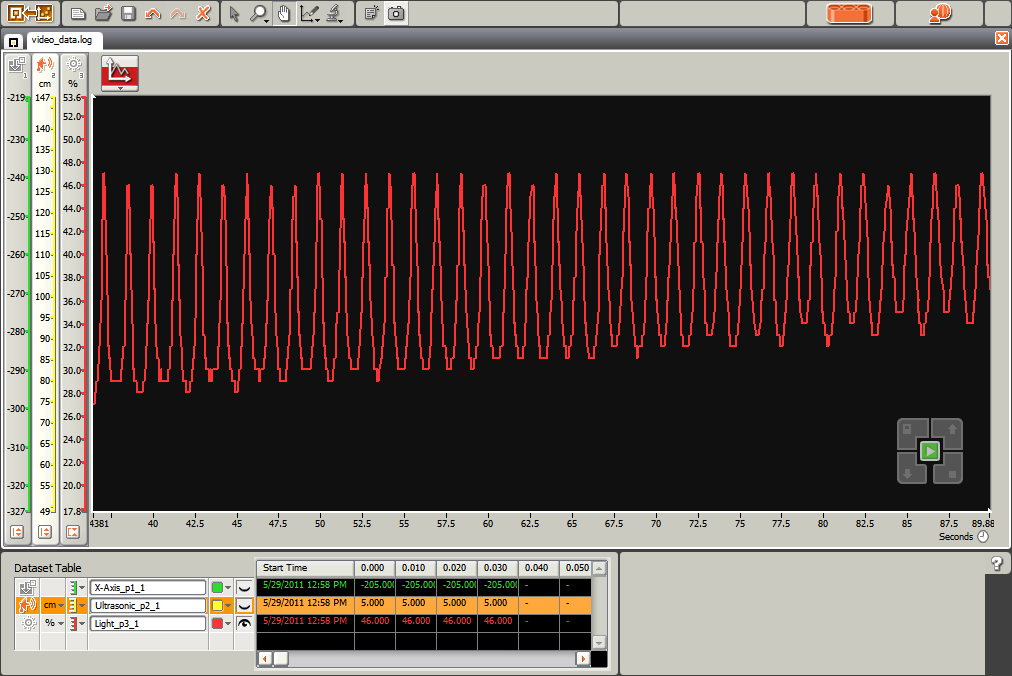 Light sensor
[Speaker Notes: Exercise taken from Physics with Robotics by William Church, Tony Ford, and Natasha Perova. 
Section 4.6 Swinging with Gravity
http://www.physicswithrobotics.com/Home]
Pendulum Data
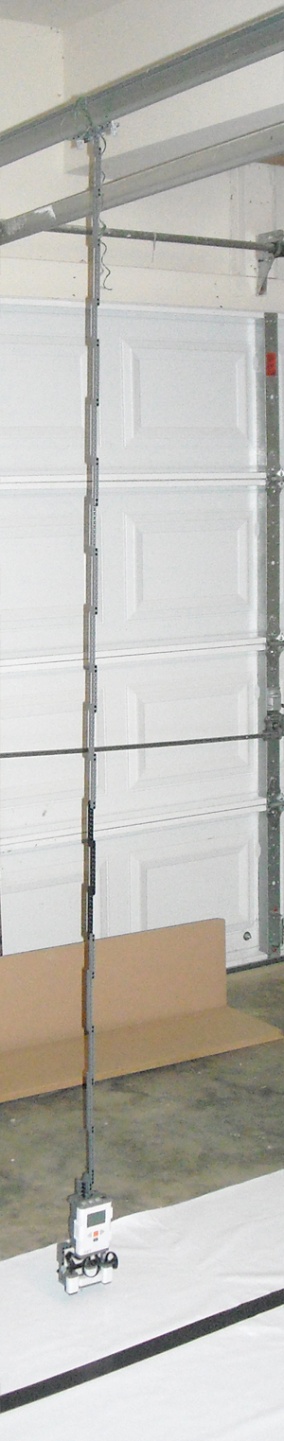 84 ½ inches
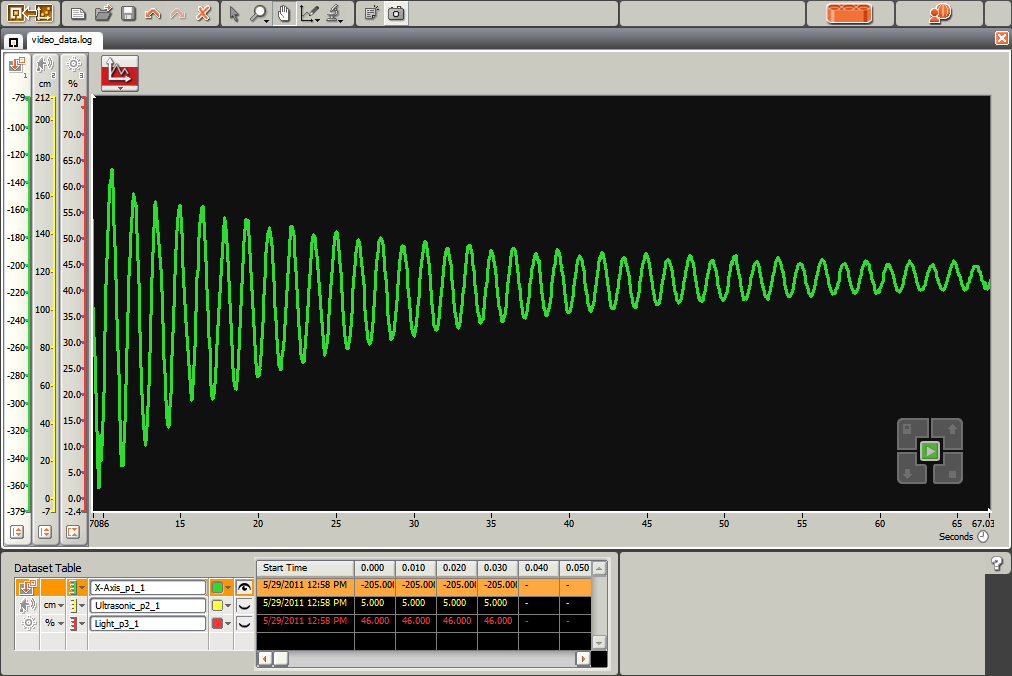 Acceleration sensor
[Speaker Notes: Exercise taken from Physics with Robotics by William Church, Tony Ford, and Natasha Perova. 
Section 4.6 Swinging with Gravity
http://www.physicswithrobotics.com/Home 

The Acceleration sensor block measures the three axes of acceleration, x, y and z. It returns the readings as signed values ranging from -400 to +400 thus the scale factor is approximately 200 counts per g, so the sensor can measure +/- 2g. Using data wires, it can send out the x, y and z values and a logic signal (true/false) based on whether the x value is above or below a trigger value.]
Pendulum Data
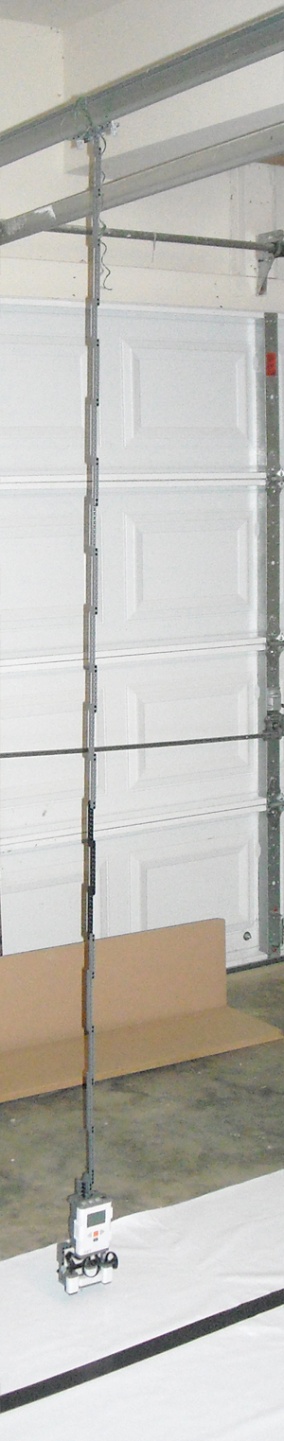 84 ½ inches
Acceleration sensor
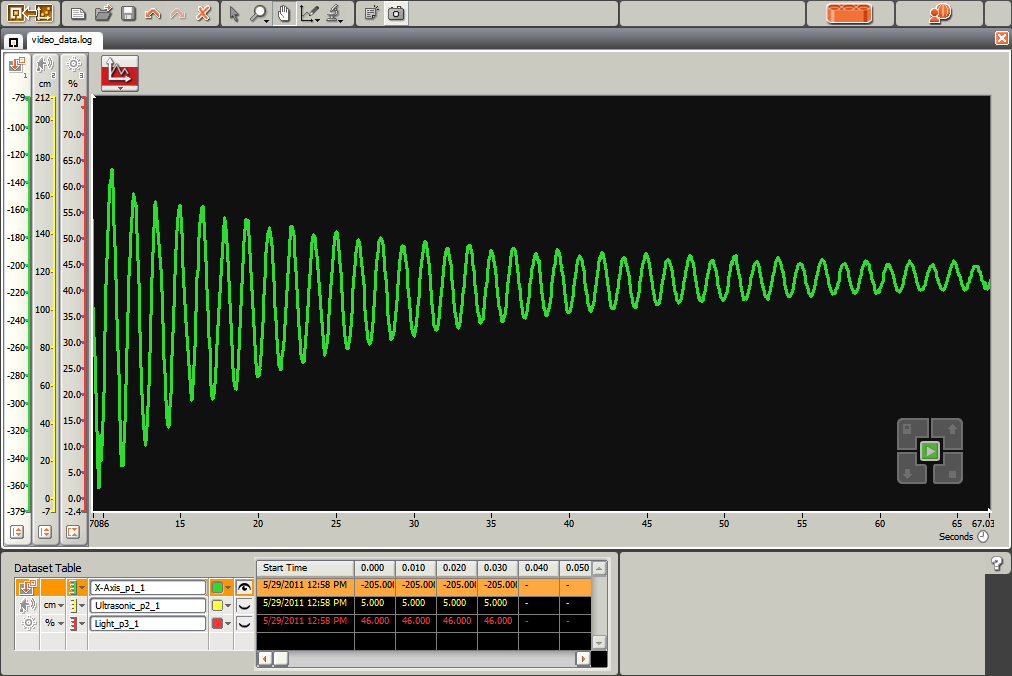 [Speaker Notes: Exercise taken from Physics with Robotics by William Church, Tony Ford, and Natasha Perova. 
Section 4.6 Swinging with Gravity
http://www.physicswithrobotics.com/Home 

The Acceleration sensor block measures the three axes of acceleration, x, y and z. It returns the readings as signed values ranging from -400 to +400 thus the scale factor is approximately 200 counts per g, so the sensor can measure +/- 2g. Using data wires, it can send out the x, y and z values and a logic signal (true/false) based on whether the x value is above or below a trigger value.]
Pendulum Relationships
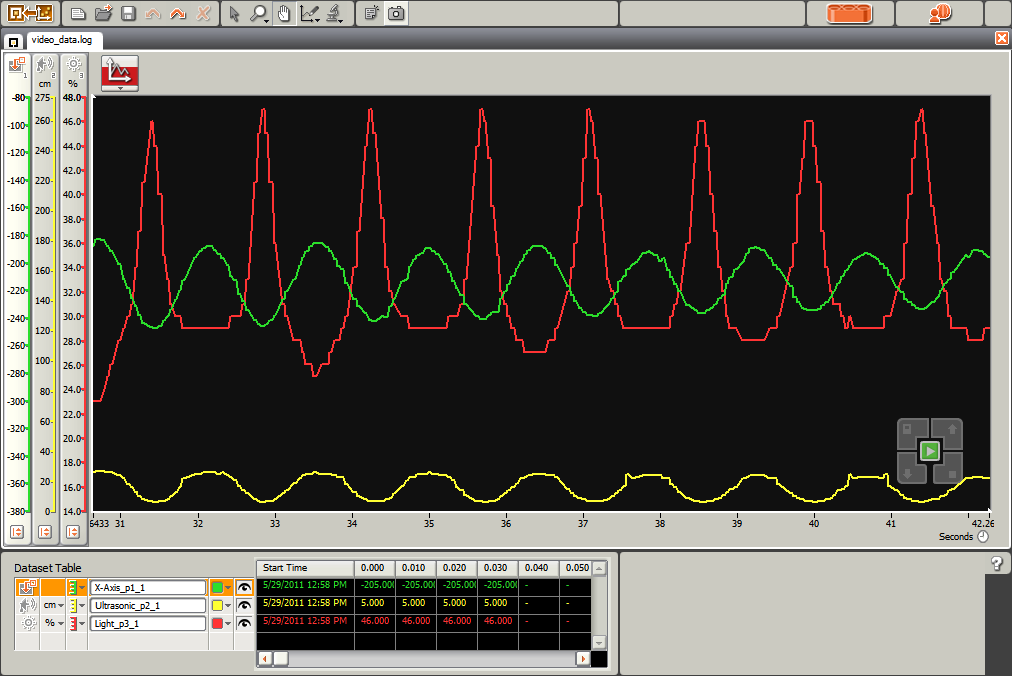 [Speaker Notes: Exercise taken from Physics with Robotics by William Church, Tony Ford, and Natasha Perova. 
Section 4.6 Swinging with Gravity
http://www.physicswithrobotics.com/Home 

The Acceleration sensor block measures the three axes of acceleration, x, y and z. It returns the readings as signed values ranging from -400 to +400 thus the scale factor is approximately 200 counts per g, so the sensor can measure +/- 2g. Using data wires, it can send out the x, y and z values and a logic signal (true/false) based on whether the x value is above or below a trigger value.]
Pendulum Relationships
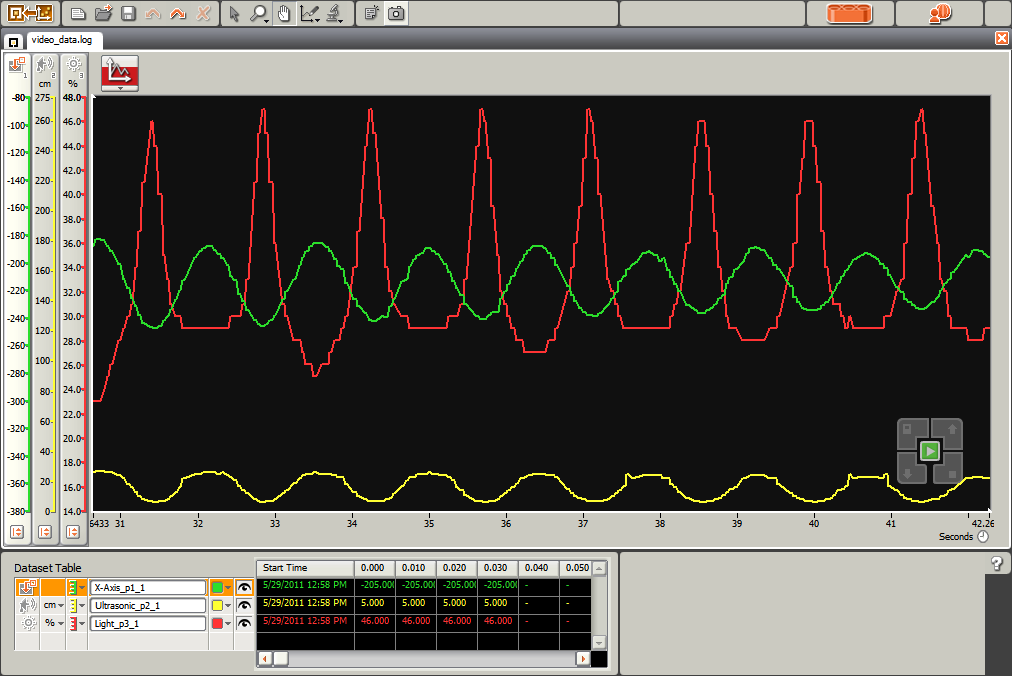 Maximum Light
Maximum Negative Acceleration
Minimum Ultrasonic Range
[Speaker Notes: Exercise taken from Physics with Robotics by William Church, Tony Ford, and Natasha Perova. 
Section 4.6 Swinging with Gravity
http://www.physicswithrobotics.com/Home 

The Acceleration sensor block measures the three axes of acceleration, x, y and z. It returns the readings as signed values ranging from -400 to +400 thus the scale factor is approximately 200 counts per g, so the sensor can measure +/- 2g. Using data wires, it can send out the x, y and z values and a logic signal (true/false) based on whether the x value is above or below a trigger value.]
Math Excursion
Lower the sample 
Frequency to 
Something near the
Pendulum period.
Pendulum Program
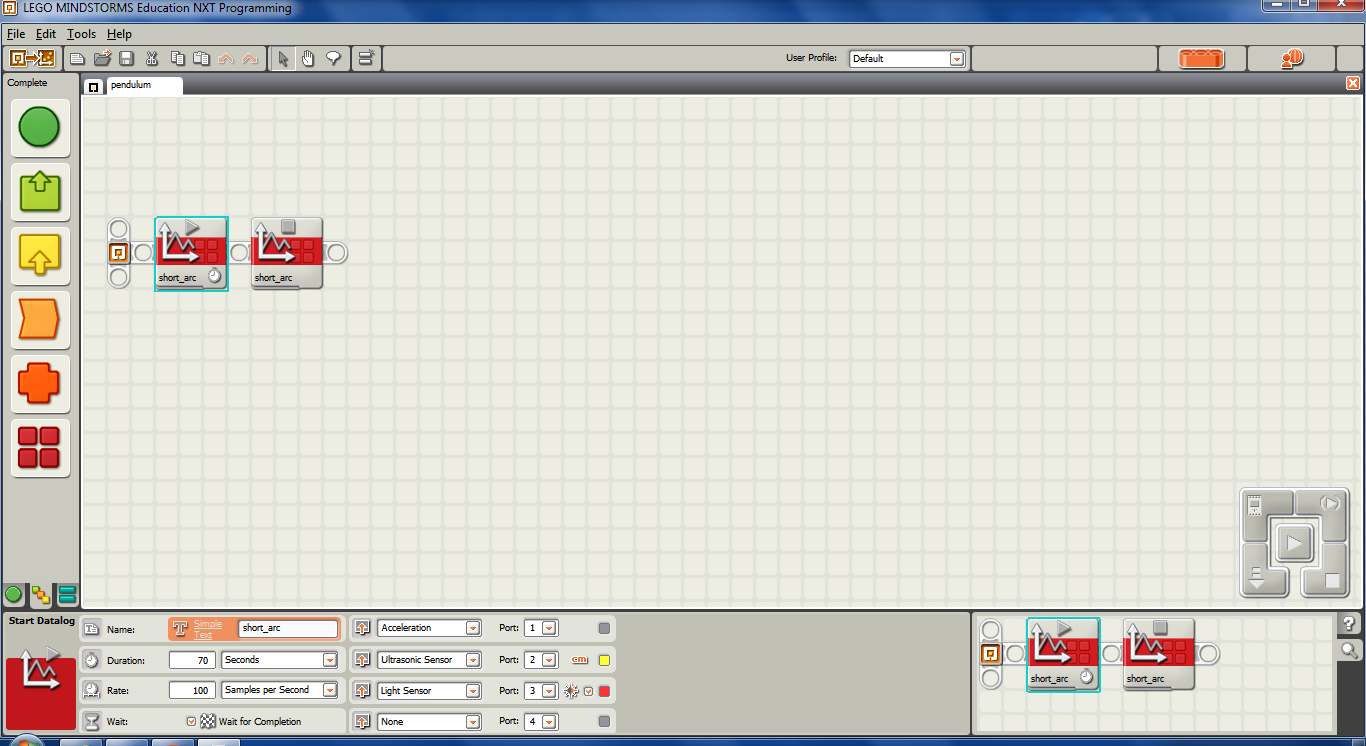 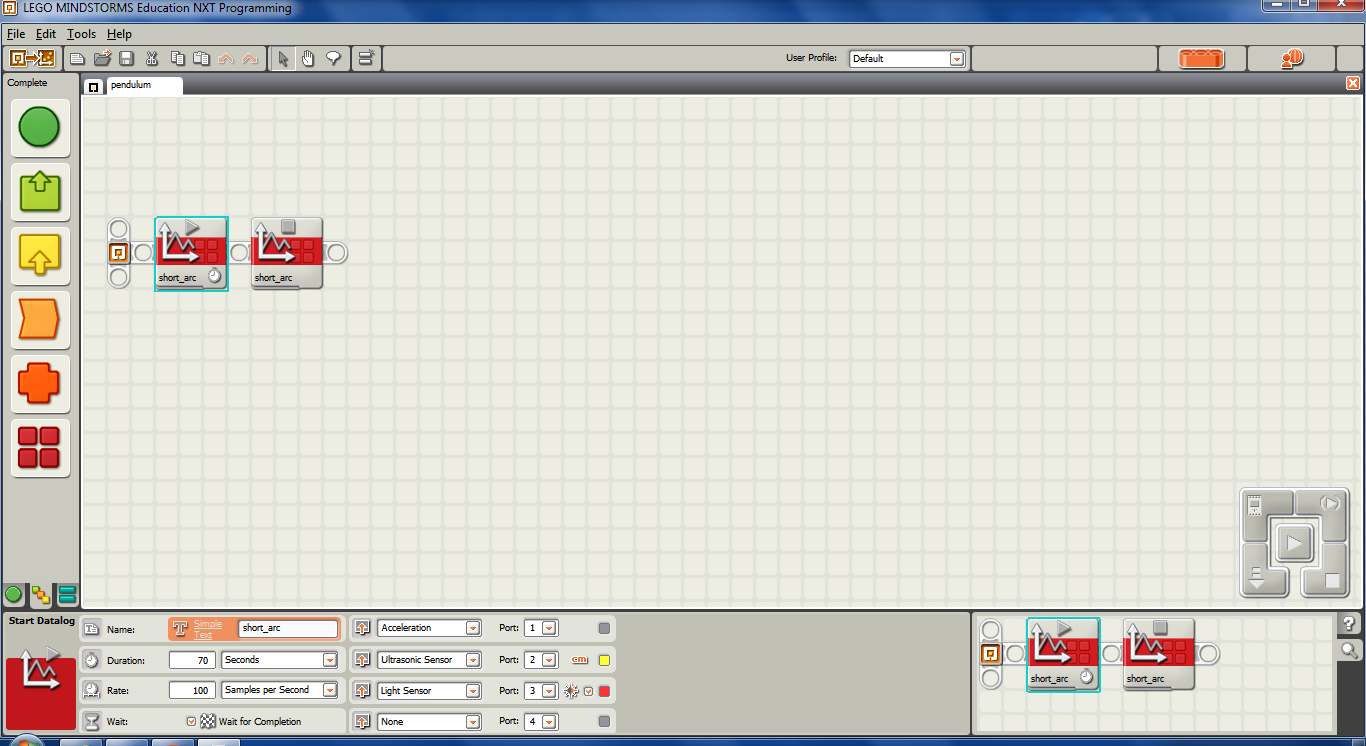 12
NXT-G – Data Collection and AnalysisPendulum Motion